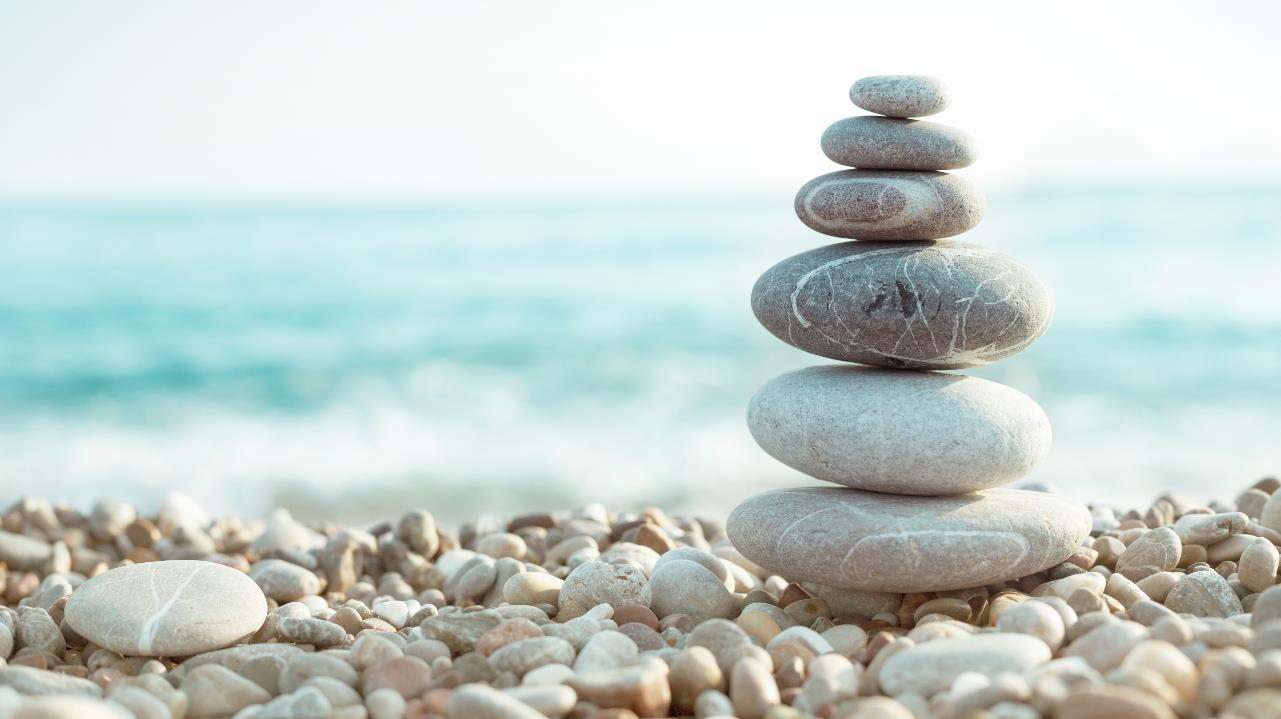 BÀI 13THỰC HÀNH TỔNG HỢPHOÀN THIỆN BÀI TRÌNH CHIẾU
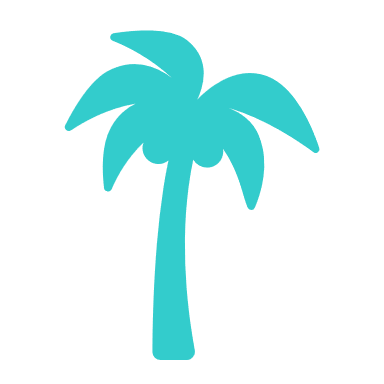 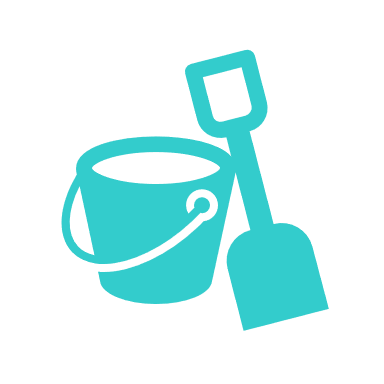 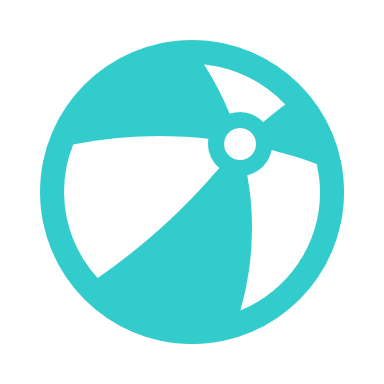 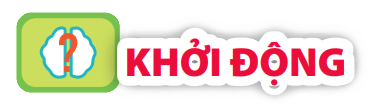 Bài trình chiếu báo cáo dự án Trường học xanh đã có đầy đủ thông tin, mang được thông điệp cần truyền tải. Các đối tượng trong các trang chiếu cũng đã được định dạng. Việc tiếp theo của em là bổ sung các hiệu ứng động khi trình bày để có một bài thuyết trình hoàn chỉnh.
HOẠT ĐỘNG 1Hiệu ứng động
1. Em hãy quan sát hai trang chiếu có cùng nội dung. Một trang không có hiệu ứng động, một trang có thêm hiệu ứng động cho các đối tượng
2. Em thích xem trang nào hơn? Vì sao? Em có muốc sử dụng các hiệu ứng động trong bài trình chiếu của mình không?
3. Sử dụng hiệu ứng động cần lưu ý những điều gì? Tại sao?
1. HIỆU ỨNG ĐỘNG 
- Hiệu ứng động trong bài trình chiếu là cách thức và thời điểm xuất hiện của các trang chiếu và các đối tượng trên trang chiếu (văn bản, hình ảnh, biểu đồ, âm thanh,…) khi trình chiếu
- Có hai loại hiệu ứng động:
+ Hiệu ứng cho các đối tượng trên trang chiếu, gọi là hiệu ứng cho đối tượng.
+ Hiệu ứng cho các trang chiếu, gọi là hiệu ứng chuyển trang chiếu.
- Hiệu ứng động là cách thức và thời điểm xuất hiện của các trang chiếu và các đối tượng trên trang khi trình chiếu.
- Sử dụng hiệu ứng động giúp cho bài trình chiếu trở nên sinh động và hấp dẫn hơn, thu hút sự chú ý của người xem và tạo hiệu quả tốt trong việc truyền đạt thông tin.
- Hiệu ứng động nên được sử dụng một cách có chọn lọc để giúp tăng tính hiệu quả cho nội dung và tạo ấn tượng với người xem.
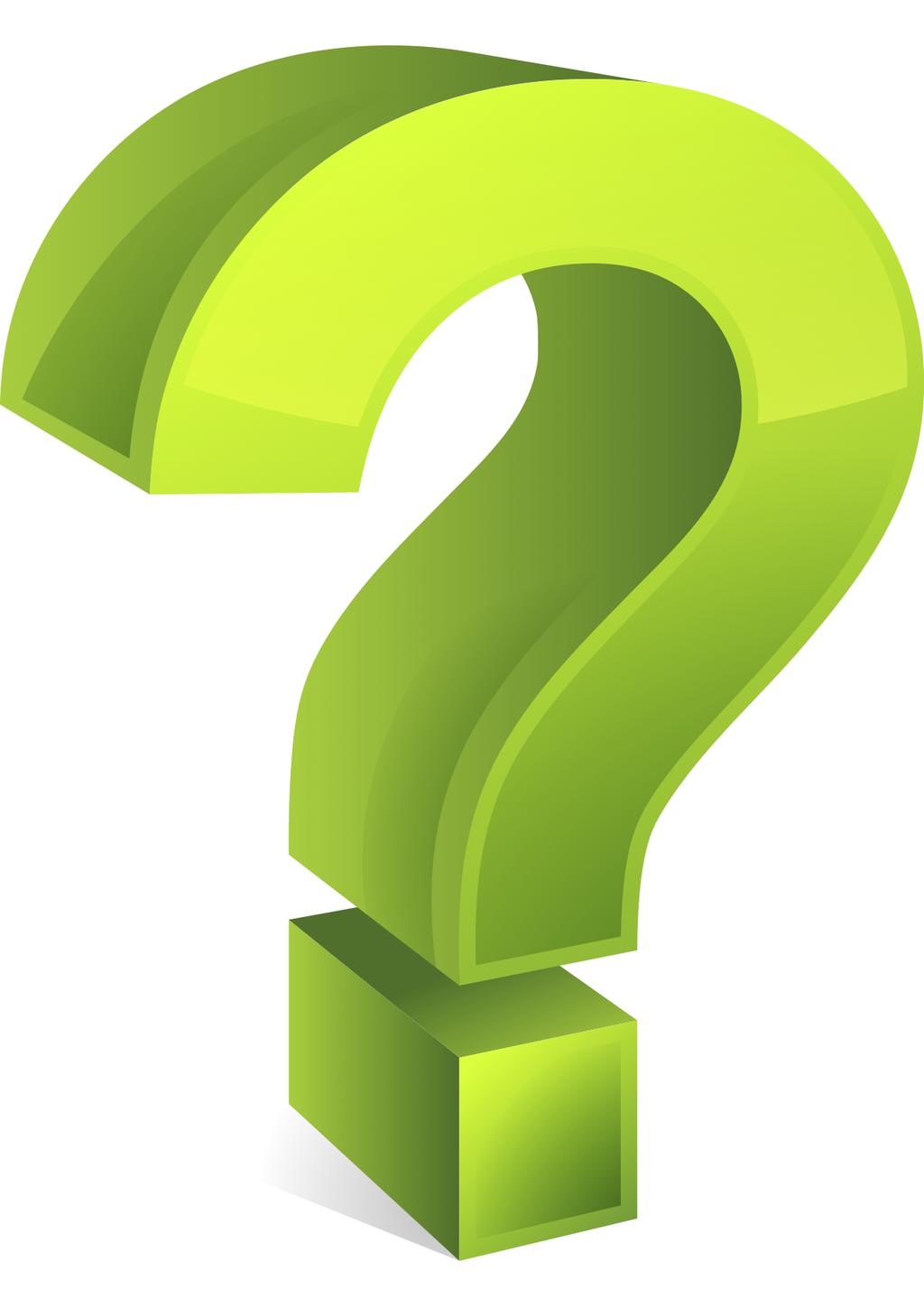 Em hãy ghép mỗi nội dung ở cột A với một nội dung phù hợp ở cột B
B
A
1) Sử dụng hiệu ứng động trong bài trình chiếu
a) gọi là hiệu ứng chuyển trang chiếu
2) Hiệu ứng động trong bài trình chiếu
b) giúp cho việc trình chiếu trở nên sinh động và hấp dẫn hơn
3) Hiệu ứng cho các trang chiếu
c) khi được thêm các hiệu ứng động
4) Nội dung trên trang chiếu sẽ thu hút sự chú ý của người xem và tạo hiệu quả tốt hơn trong việc truyền đạt thông tin.
d) là cách thức và thời điểm xuất hiện của các trang chiếu và các đối tượng trên trang chiếu
2. THỰC HÀNH TỔNG HỢP: HOÀN THIỆN BÀI TRÌNH CHIẾU
Nhiệm vụ
- Em hãy tạo hiệu ứng cho bài trình chiếu báo cáo dự án Trường học xanh
- Tổng hợp, sắp xếp, bổ sung các nội dung để hoàn thiện bài trình chiếu
Hướng dẫn
a) Tạo hiệu ứng cho đối tượng
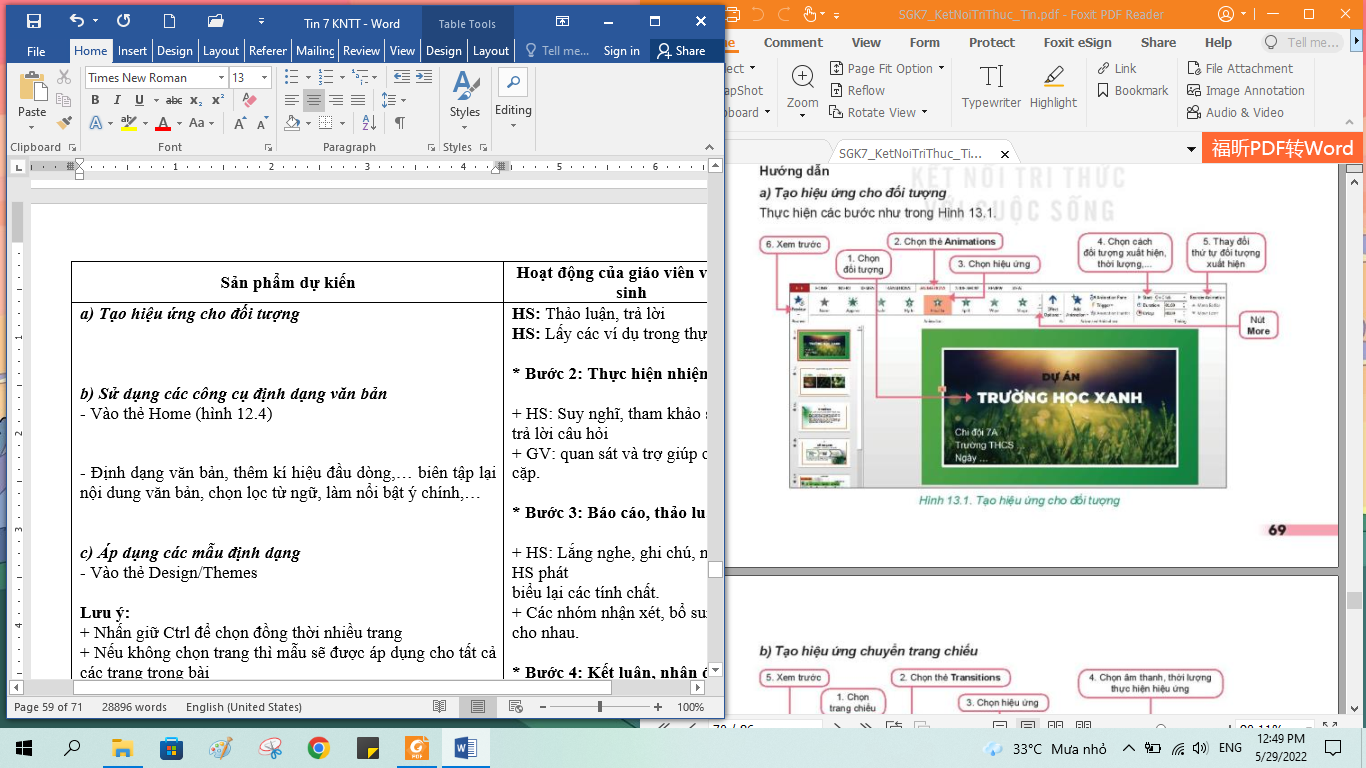 b) Tạo hiệu ứng chuyển trang chiếu
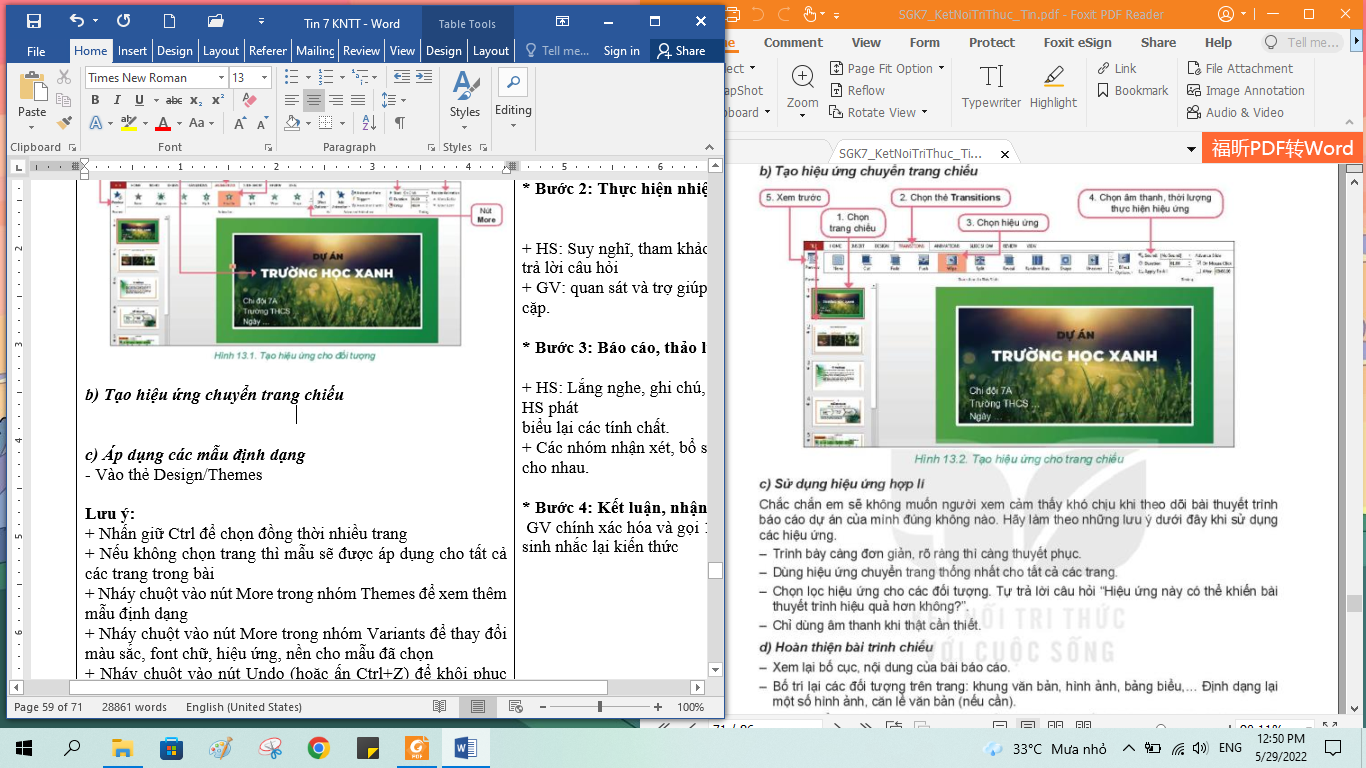 c) Sử dụng hợp lí hiệu ứng
- Trình bày càng đơn giản, rõ ràng thì càng thuyết phục
- Dùng hiệu ứng chuyển trang thống nhất cho tất cả các trang
- Chọn lọc hiệu ứng cho các đối tượng. Tự trả lời câu hỏi “Hiệu ứng này có thể khiến bài thuyết trình hiệu quả hơn không?”
- Chỉ dùng âm thanh khi thật cần thiết
d) Hoàn thiện bài trình chiếu
- Xem lại bố cục, nội dung của bài báo cáo
- Bố trí lại các đối tượng trên trang: Khung văn bản, hình ảnh, bảng biểu,… Định dạng lại một số hình ảnh, căn lề văn bản (nếu cần)
- Có thể sáng tạo thêm, phát huy khả năng hội họa của mình trong cách trình bày bài báo cáo
- Lưu lại kết quả làm việc
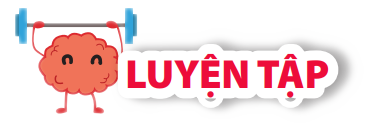 Bài 1. Em hãy tạo hiệu ứng cho các trang và đối tượng để hoàn thiện bài trình chiếu báo cáo dự án của nhóm em.
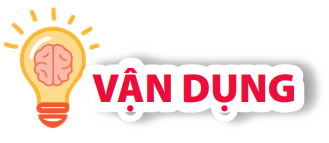 Em hãy bổ sung hiệu ứng động cho bài trình chiếu ghi trong tệp Baitaptinhoc7.pptx. Xem lại nội dung, định dạng, hiệu ứng của từng trang để hoàn thiện bài trình chiếu?
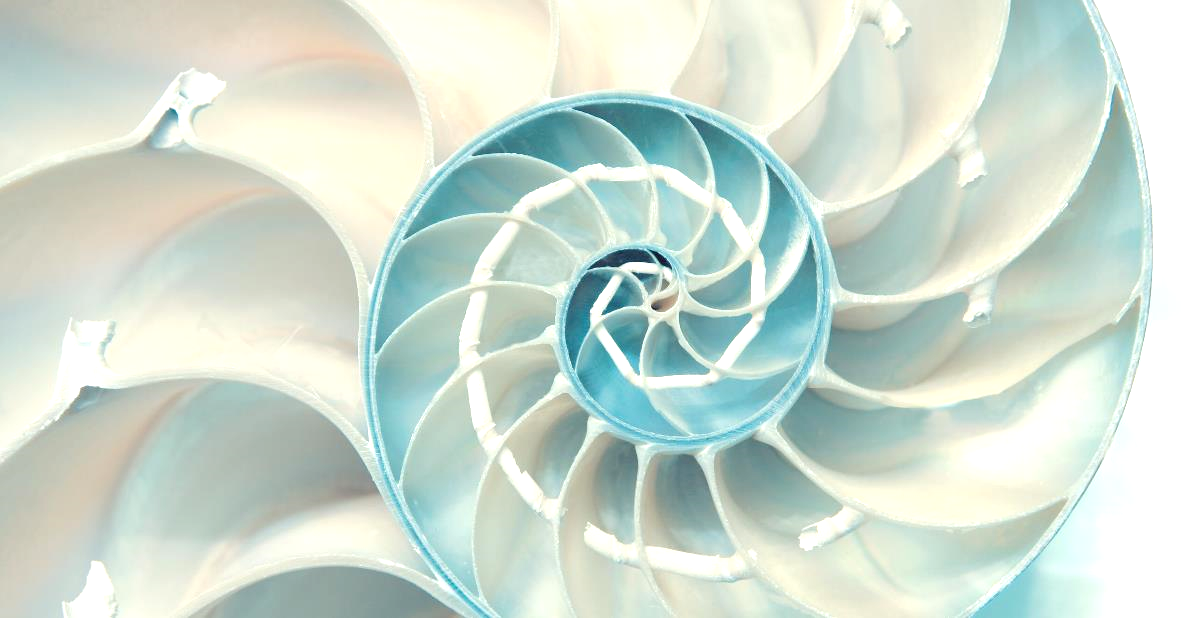 THANK YOU!